Круговые диаграммы.
Устный счет
1) Найдите: 
а) 25% от 100;                в) 20% от 300;  
б) 50% от 900;                 г) 130% от 200
2) Найдите какой процент составляет
а) число 40 от 160
б) число 10 от 50
в) число 30 от 60
г) число 3 от 300
25
60
450
260
25%
20%
50%
1%
Вопросы учащимся:
1. Что такое диаграмма?
2. Какие виды диаграмм вам известны? 
3. Что такое круговая диаграмма? Для чего и где она используется?
4. Расскажите как построить круговую диаграмму?
Задача 1.
Сборную команду по сноуборду в зимних Олимпийских играх собираются представить 4 спортсмена, по шорт-треку – 8 спортсменов, а по фигурному катанию – 12 спортсменов. Постройте круговую диаграмму.
Задача 1.
Задача 1.
Задача 1.
Задача 1.
1800
Задача 2.
На Олимпиаде в Токио в 1964 году спортсмены Германии завоевали 50 медалей, спортсмены США 95 - медалей, а спортсмены нашей страны (тогда еще Советского Союза) – 101 медаль. Постройте круговую диаграмму.
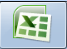 Физкультминутка
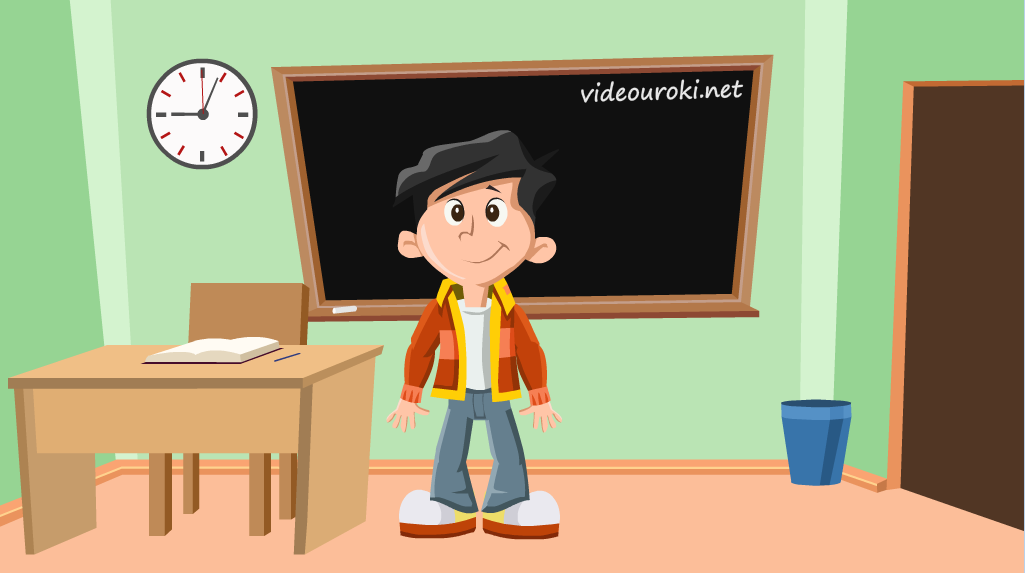 Практическая часть
Задача 3. На Олимпийских играх в Лондоне наша сборная завоевала 26 серебряных медалей, 24 золотые медали и 30 бронзовых. Постройте круговую диаграмму
Практическая часть
Задача 4. За 10 лет своего существования сборная России по хоккею на чемпионатах мира, на европейских хоккейных турнирах и олимпийских играх завоевала 24 медали разного достоинства. Из них 8 серебряных медалей, 9 золотых и 7 бронзовых. Изобразите графически количество завоеванных деталей.
Физкультминутка
Упражнения для глаз:
Итог урока
1. Какие типы диаграмм вам известны?
2. Для чего люди используют круговые диаграммы?
3. Каждый учащийся говорит: сегодня на уроке я узнал (понял):…
Домашнее задание
Попробуйте дома составить задачу про Олимпийские игры и изобразите ее решение в виде круговой диаграммы.